Phonics
Friday 29th January 2021
Can you sing the alphabet song?

Remember to say the names of the letters not the sounds.
https://www.youtube.com/watch?v=0FfcNgYCW18
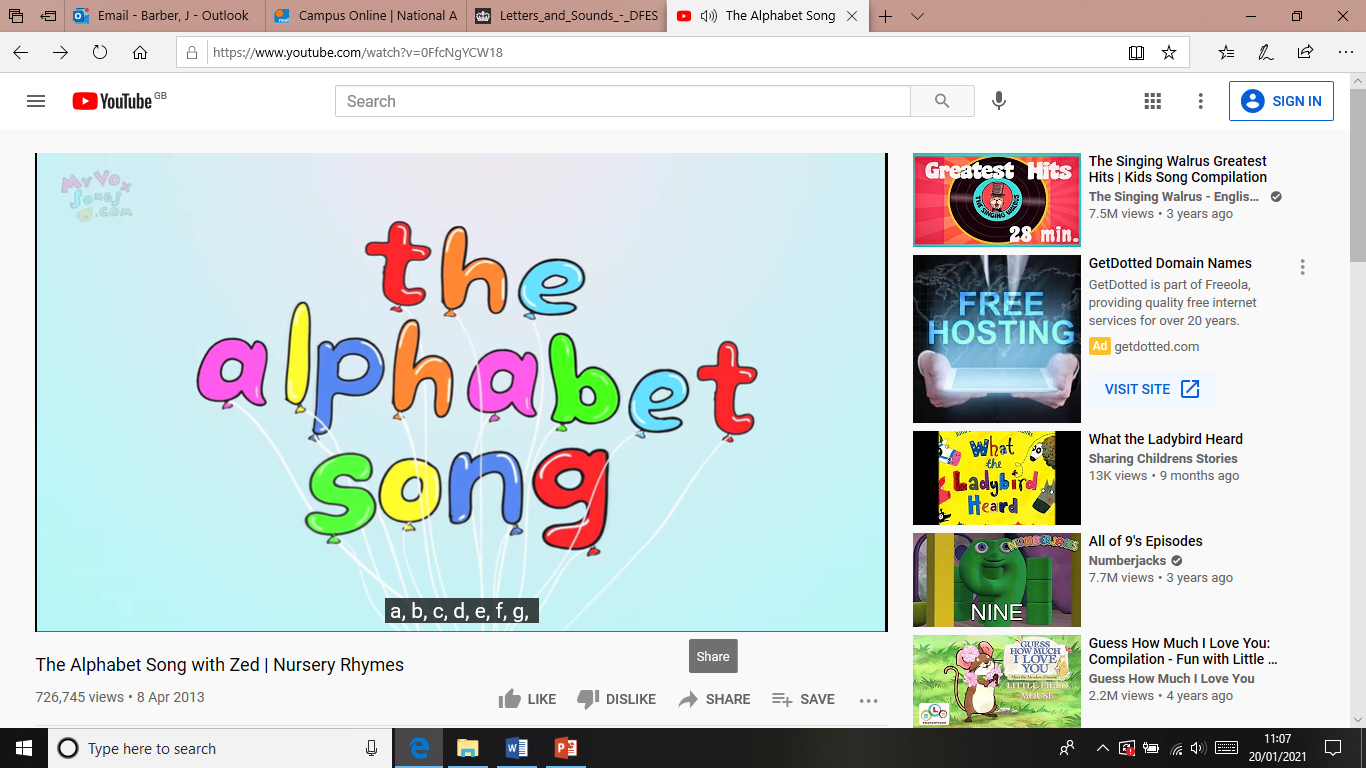 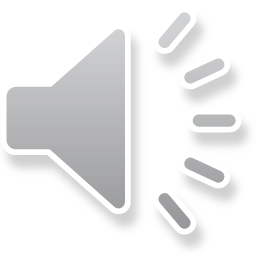 Practise your sounds using Flashcards Speed Trial on Phonics Play

Pick individual graphemes – Sets 1-7 + ch, sh, th, ng
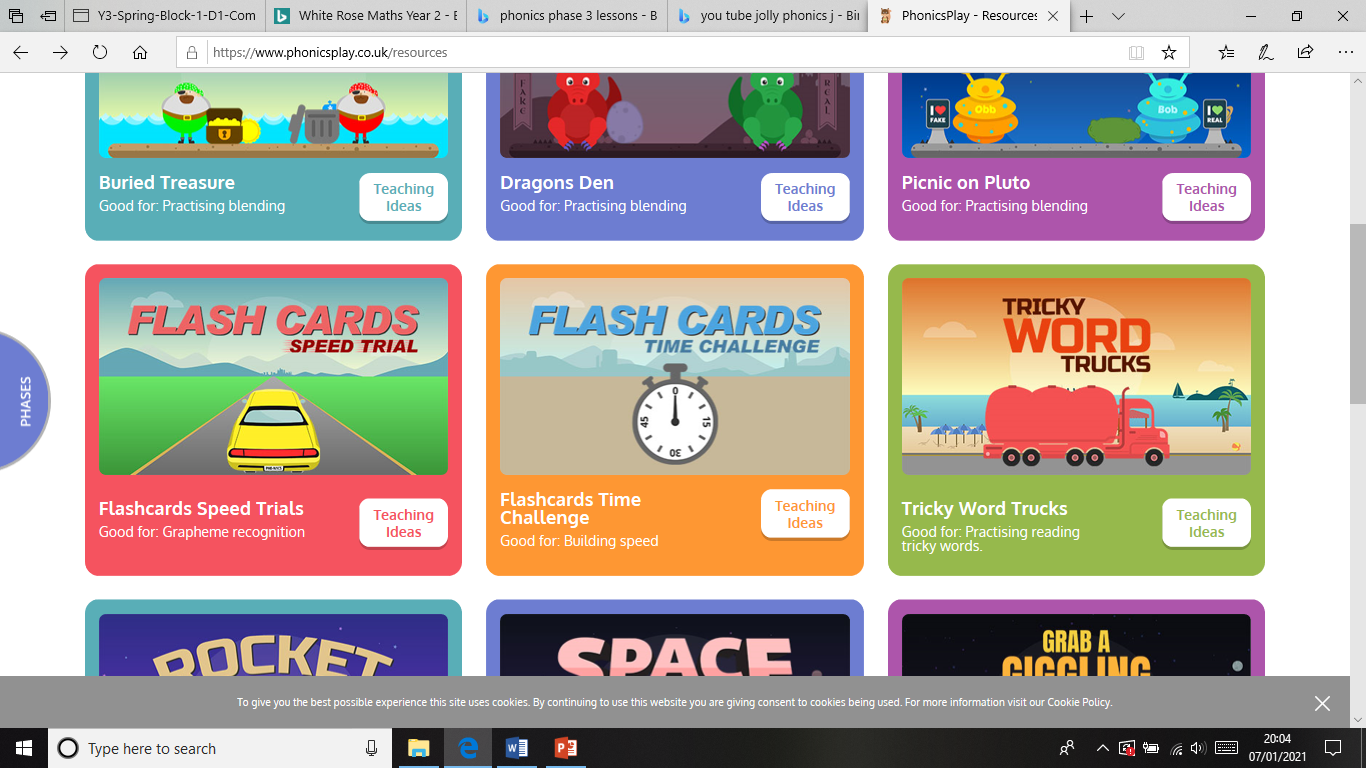 Username: jan21
Password: home
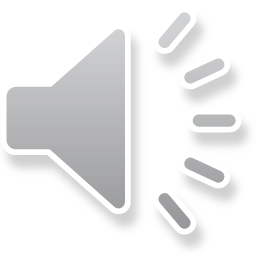 https://www.phonicsplay.co.uk/resources/phase/2/flashcards-speed-trials
Today we are going to be looking at some tricky words to read:
we
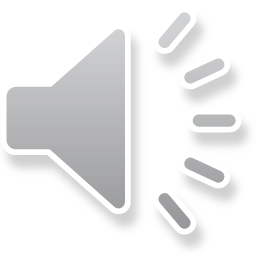 Today we are going to be looking at some tricky words to read:
me
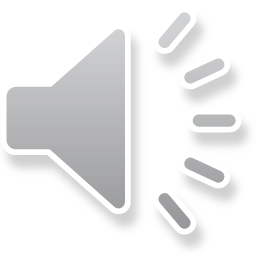 Today we are going to be looking at some tricky words to read:
be
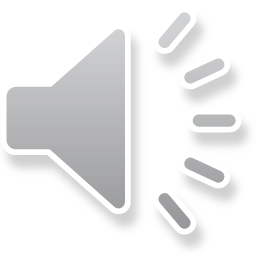 Can you point to the words that say we? 
How many can you find?
me
we
we
we
me
be
be
be
me
we
me
be
we
me
me
Can you point to the words that say me? 
How many can you find?
me
we
we
we
me
be
be
be
me
we
me
be
we
me
me
Can you point to the words that say be? 
How many can you find?
me
we
we
we
me
be
be
be
me
we
me
be
we
me
me
Practise reading your keywords using Tricky Word Trucks on Phonics Play

Pick Individual Tricky Words: all Phase 2 + he, she, we, me, be
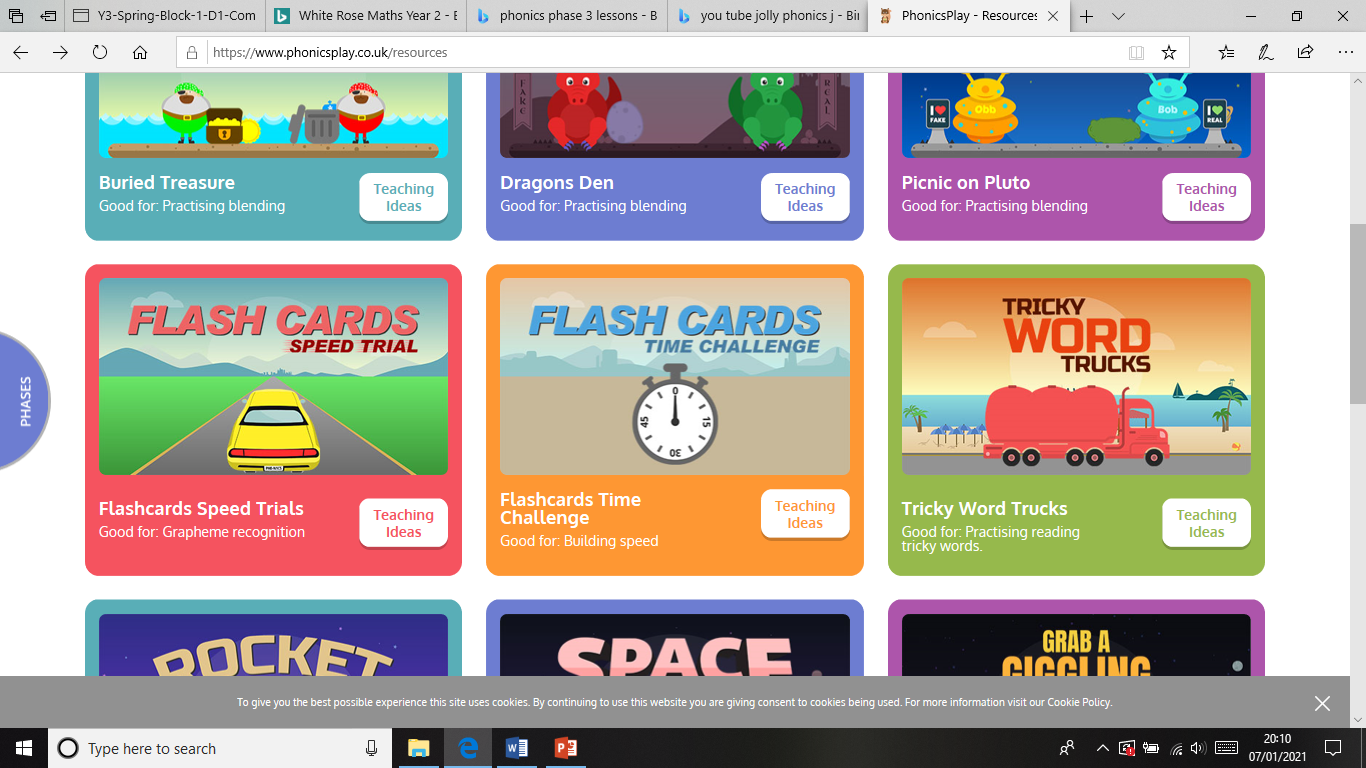 Username: jan21
Password: home
https://www.phonicsplay.co.uk/resources/phase/2/tricky-word-trucks
Practise using your blending skills to find the pairs on Phonics Play – Phase 3 - Make a Match 
Blend the sounds to read the words and match them to the picture.
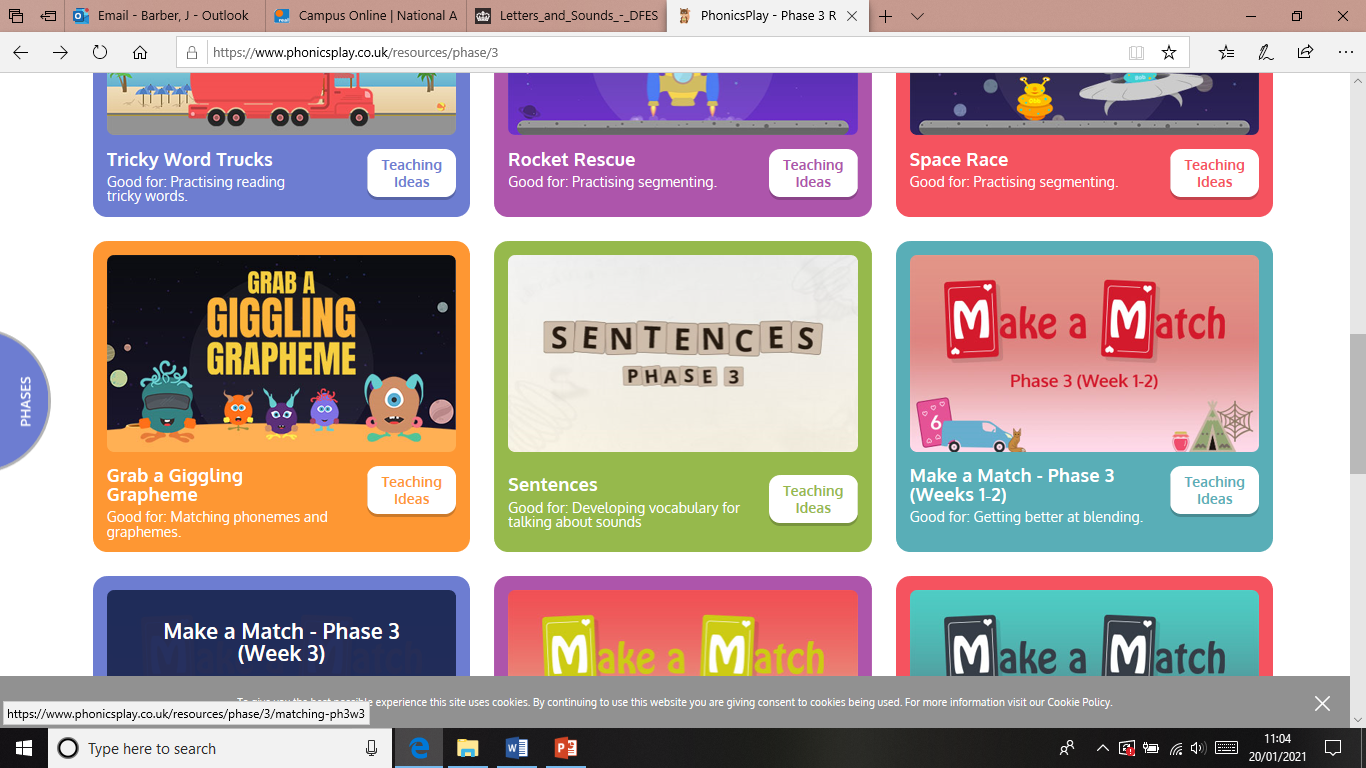 Username: jan21
Password: home
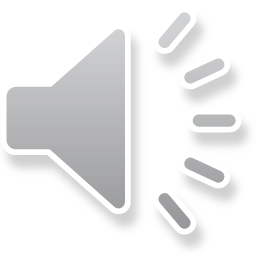 https://www.phonicsplay.co.uk/resources/phase/3/matching-ph3w12
Read the sentences on the following pages.
Remember to look for our keywords.
she
be
he
we
me
You can use sound buttons to help blend the sounds together to read.
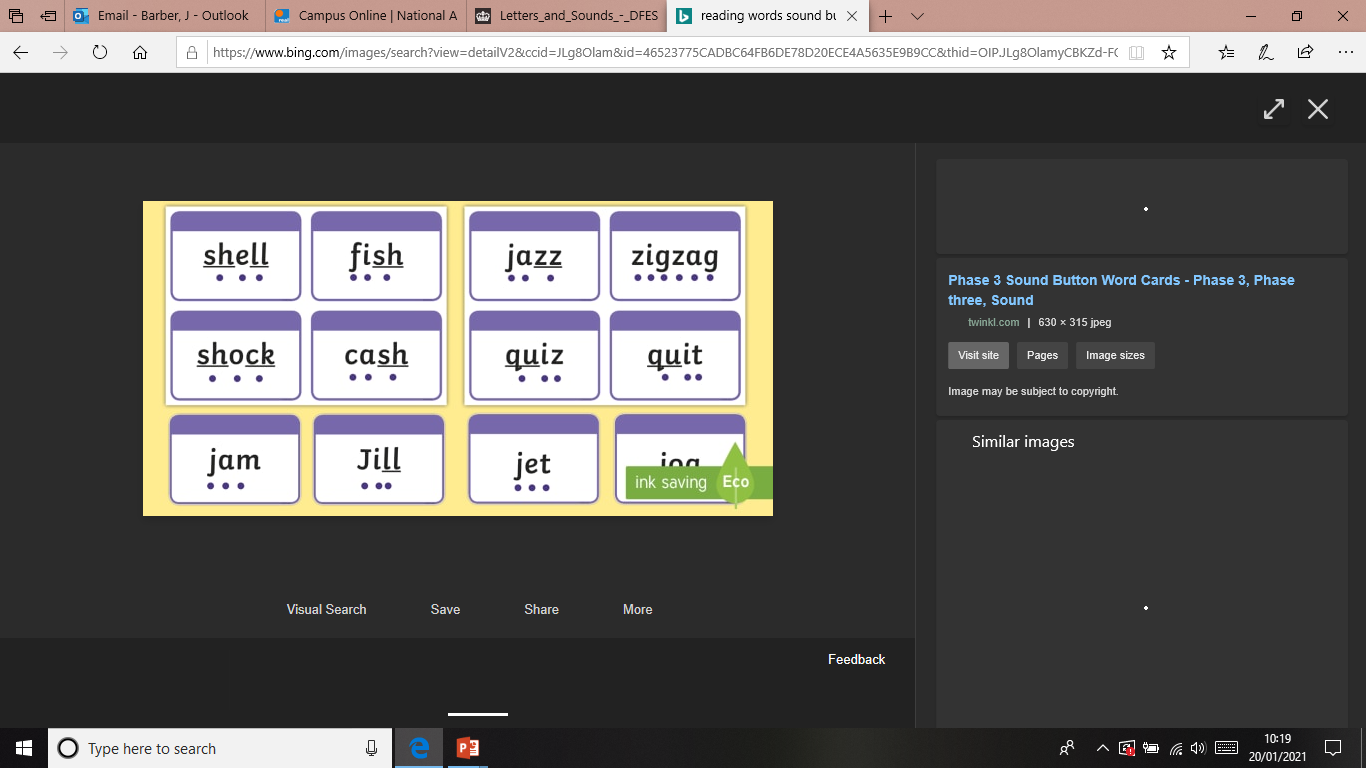 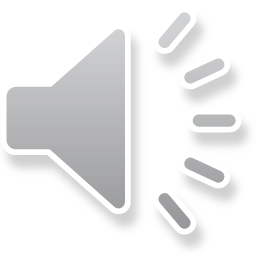 Can you read the sentence?

A moth can be fat, but its wings are thin.
Can you read the sentence?

Natasha sang a song to me.
Can you read the sentence?

We can get the big bed into the van.